CoSA Member WebinarRe-Starting or Revitalizing Your SHRAB
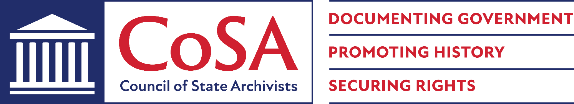 April 26, 2022
3 pm Eastern
Disclaimer:  This webinar is being recorded and will be available for viewing on the CoSA website.
Webinar Agenda
Welcome and Overview
Presentations:
     NHPRC Perspective – Dan Stokes
     Virginia SHRAB – Emeline Alexander	     
     Vermont SHRAB – Sally Blanchard-O’Brien
Q and A
Upcoming Programs and Webinars
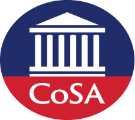 April 28, 2022
Speakers
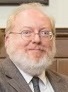 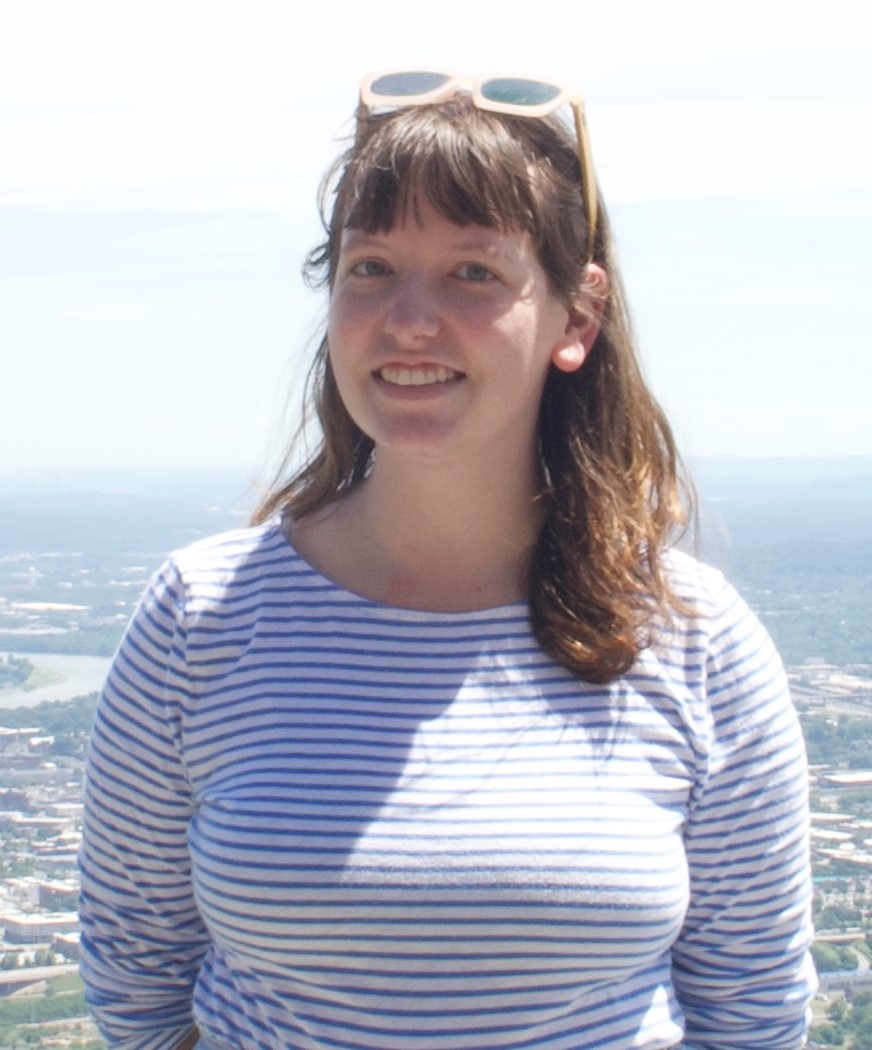 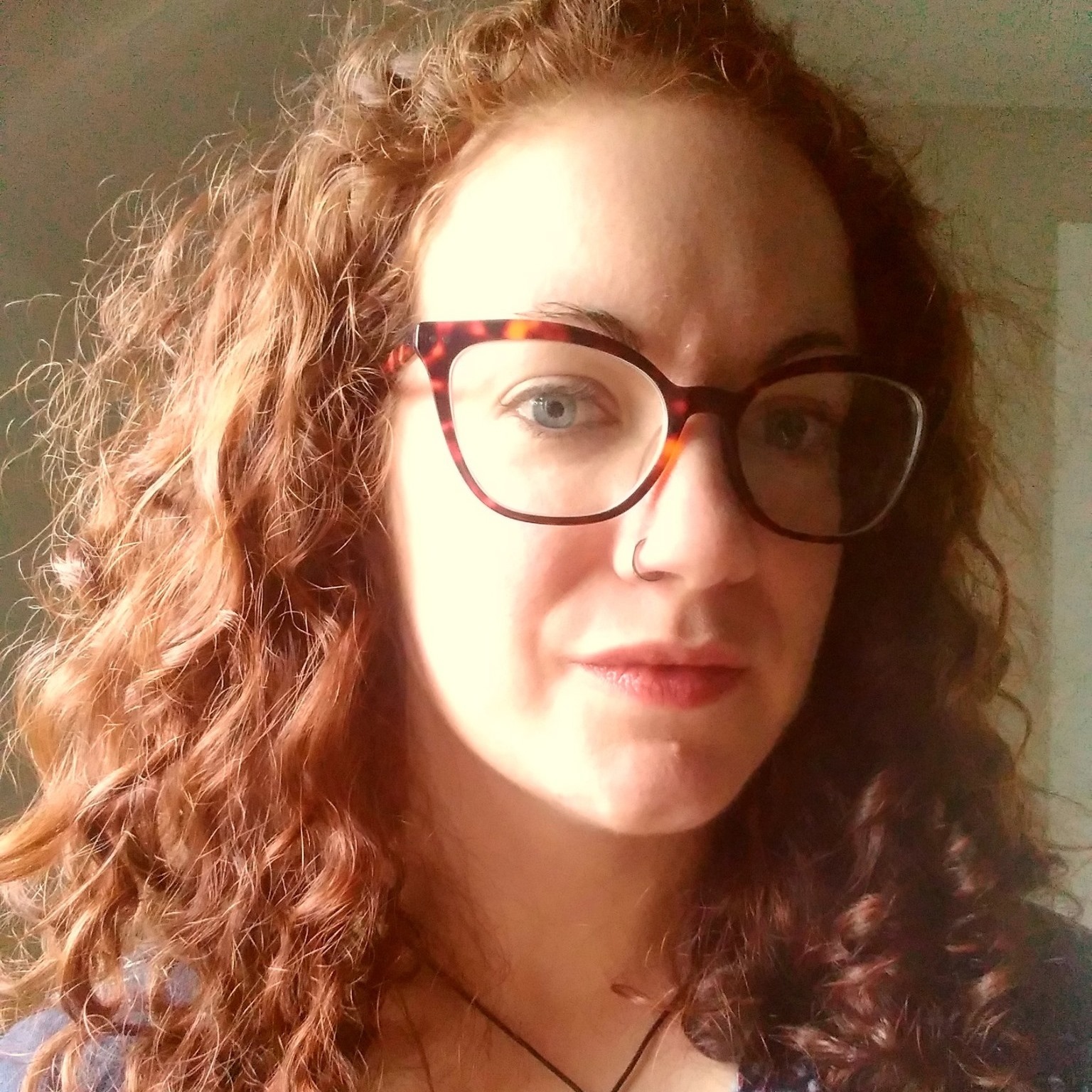 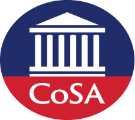 Daniel Stokes
Director - State Programs
NHPRC
Emeline Alexander
State Records Archivist
Library of Virginia
Sally Blanchard-O’Brien
VHRP Roving Archivist
Vermont State Archives & Records Administration
April 28, 2022
Re-starting/Revitalizing a SHRABNHPRC perspective
Dan Stokes
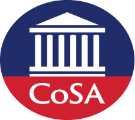 April 28, 2022
The Virginia SHRAB
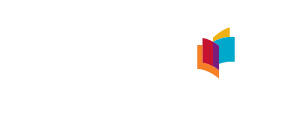 Background
Established in the 1970s
Initially, very active in reviewing grants, hosting workshops, and supporting conferences scholarships
Fell off due to staffing shortages at the LVA with no one at the helm
Currently have 11 board members who are appointed by the governor for 3 year terms
In 2020 we applied for and received a grant from the NHPRC to hire a consultant and host a board meeting with the goal of creating a new strategic plan and “restarting” the SHRAB
After a pause during 2020, the initiative began again in the spring of 2021
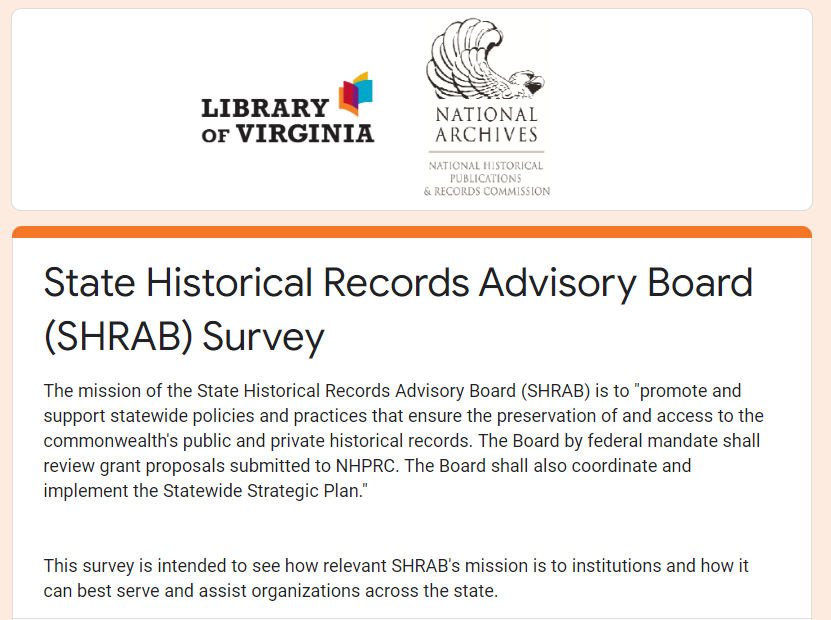 Higher Education Institutions
Archives
Local Libraries
Museums and Cultural Heritage Sites
Genealogical and Historical Societies 
Circuit Courts
List of 250 Repositories
28% Response Rate
Results
A majority found that the current Goals and Priorities of the Strategic Plan were “Very” or “Somewhat Relevant”
Most had not interacted with SHRAB before or utilized resources that had been offered 
There was significant interest in digital collections, preservation and conservation, and electronic records
The idea of small “re-grants” were also extremely popular with respondents
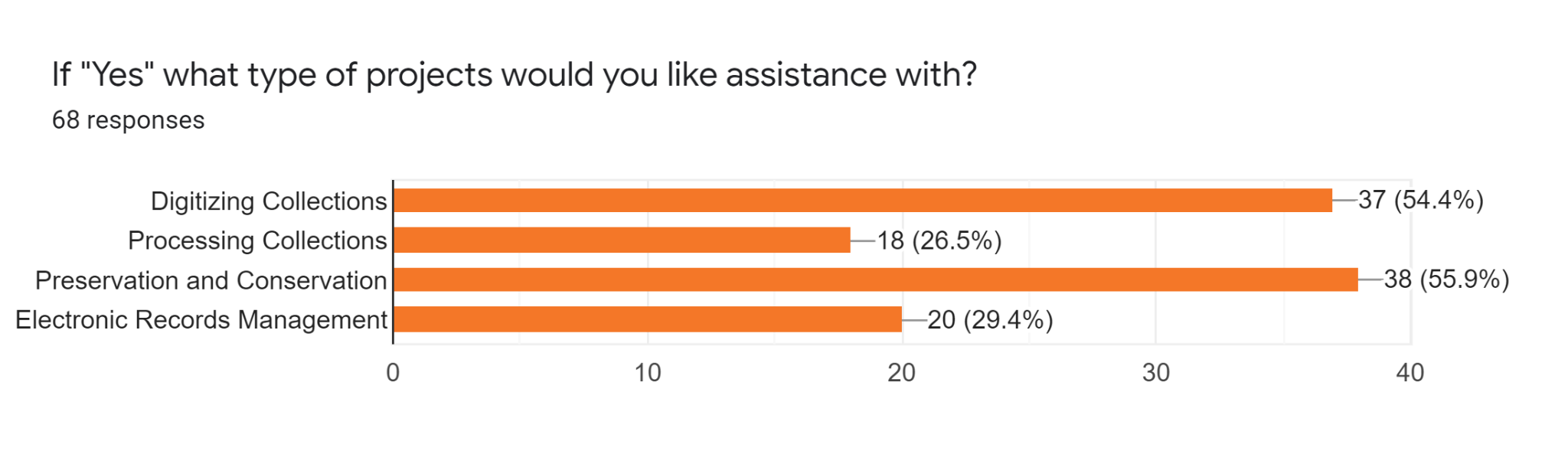 Board Retreat
The SHRAB met on June 1, 2021 for an all day discussion on the goals and priorities of the board and the Strategic Plan
This was facilitated by a consultant who used the survey results to facilitate discussion and help the board accomplish its goals 
The result was a new Strategic Plan with reworked Priorities, Objectives and points of discussion going forward 
These include Accessibility, Preservation, and Records Management
Meet to formally finalize the new Strategic Plan

Define the role of the SHRAB going forward (regrants vs. reviews, committees, etc.)
Next Steps
>>>
The 2021 Vermont Historical Records Program Survey
Using self-reported data to develop program services
Image courtesy Pixabay
The Vermont Historical Records Program
A program of the Vermont Historical Records Advisory Board
Based at the Vermont State Archives & Records Administration

The VHRP serves to improve public access to and engagement with Vermont historical records and to facilitate collaborative efforts among Vermont historical records repositories. 
 Conducts onsite assessments
 Provides guidance and assistance
 Connects organizations that want to collaborate on wider state or regional initiatives
 Teaches workshops and trainings

https://sos.vermont.gov/vsara/partner/​
Survey Background
Survey Goals
Survey Creation
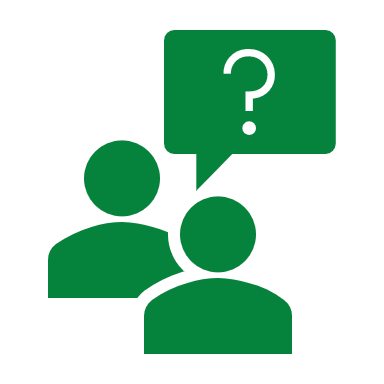 Based upon questions of VT-C2C 2008 survey
Some questions left out or simplified
A few new questions added
Some questions gathered facts, some ranked choices
 Survey instrument loaded into Microsoft Forms 
Gathered responses
Stored data
Provides some data analysis
 All answers self-reported – the respondents’ perspective may differ from professional assessment
Survey Distribution
Compiled a master contact list
 Master list split into 4 groups for more targeted communication
Previous contact with VHRP?
Respondent to 2008 survey?
 General announcements sent to relevant listservs
 Distributed survey via email based on contact group
Those with no prior contact were introduced to VHRP services
2008 respondents were sent copies of those responses
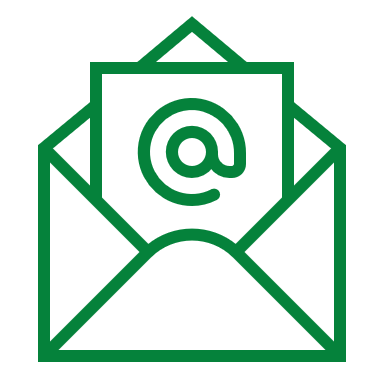 Survey Analysis
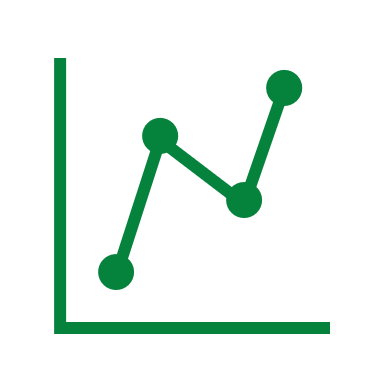 23.5% response rate (lower than target) 
 Some initial analysis done through Microsoft Forms
 Data placed into a spreadsheet with national survey data and C2C data for comparison
 Compiled a final report
 Developed infographics and presentation translating the results
 Survey data added to Access database
Important Notes
The survey was conducted completely in-house.
The sample size for the 2021 results is smaller than the 2008 sample size, which may affect the data and the accuracy of comparisons.  
 No direct comparison can be made where questions were asked differently between the VHRP and VT-C2C surveys. 
 The VHRP survey was not analyzed by professional statistical analysts


The resulting conclusions are general observations made to the best of the VHRP staff’s ability.
Takeaways
VHRP Priority Areas
VHRP Services
Resources
Public Trust at Risk: The Heritage Health Index Report (2005): https://www.imls.gov/publications/heritage-health-index-full-report 
  Vermont’s Heritage at Risk: Findings and Preliminary Recommendations of the Vermont Connecting to Collections Project (2008): https://vermonthistory.org/documents/digital/Vermont_Heritage_at_Risk.pdf
  Protecting America’s Collections: Results from the Heritage Health Information Survey (2019): 	                  https://www.imls.gov/publications/protecting-americas-collections

The Vermont Historical Records Program Survey (2021) https://sos.vermont.gov/vsara/partner/historical-records/vhrp-survey-2021/
Vermont Historical Records Program​
Vermont State Archives & Records Administration​
1078 US Route 2, Middlesex​
Montpelier, VT 05633​
802-828-5385​
sos.vhrp@vermont.gov​
Sally.blanchard-obrien@vermont.gov
Questions and Comments
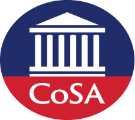 Upcoming Member Webinars
May 26 -  Disaster Planning: Monitoring Collections during Adverse Conditions

To register:
https://www.statearchivists.org/programs-education/cosa-webinars
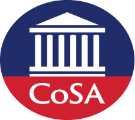 April 28, 2022
Upcoming SERI Webinars
May 10   -  Are you PREPAREd?: Insights from Phase 2 of the PREPARE Project
To register:
https://us02web.zoom.us/meeting/register/tZYsde-qpjoqH9xwnKYrc7lJdTCcJOR2cn84
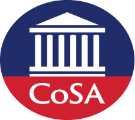 April 28, 2022
Contact Us
CoSA Websitehttp://www.statearchivists.org

CoSA Resource Centerhttps://www.statearchivists.org/research-resources/resource-center
CoSA Twitter Handle@StateArchivists

CoSA Facebook Pagewww.facebook.com/CouncilOfStateArchivists

CoSA You Tube https://www.youtube.com/user/StateArchivists/
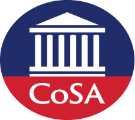 Sponsors and Funders
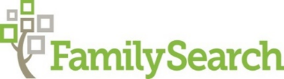 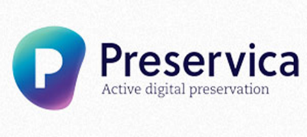 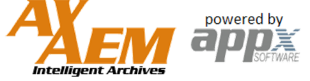 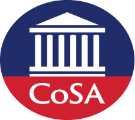 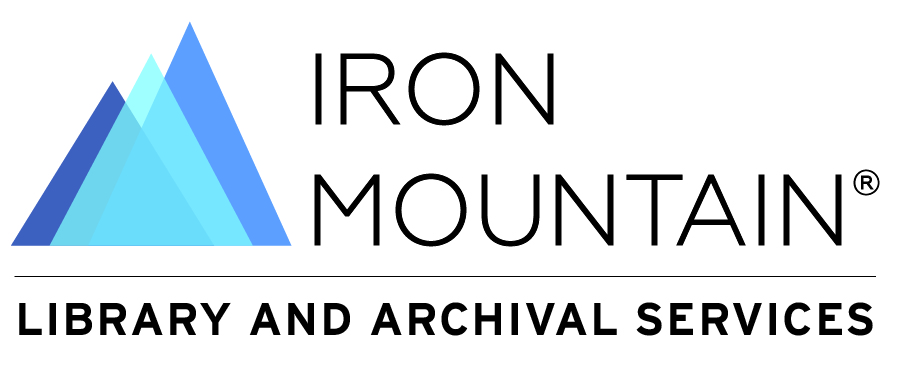 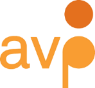 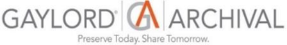 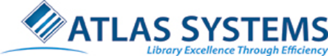 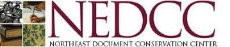 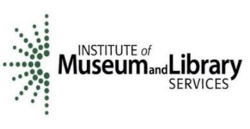 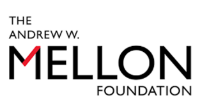 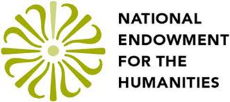 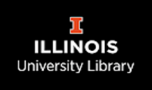 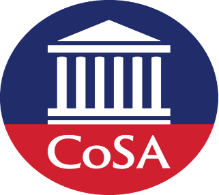 Webinar Evaluation
We really do appreciate your feedback!

After the webinar, an evaluation will automatically open up, please take a few minutes to let us know what you think!
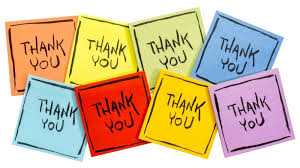